KHỞI ĐỘNG
RUNG CÂY CHỌN QUẢ
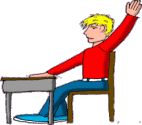 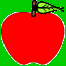 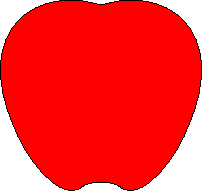 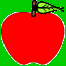 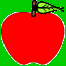 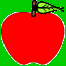 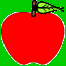 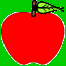 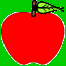 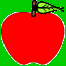 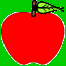 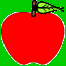 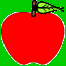 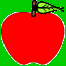 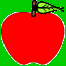 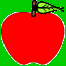 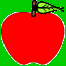 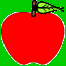 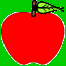 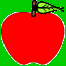 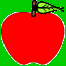 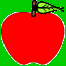 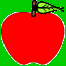 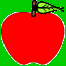 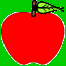 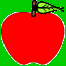 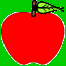 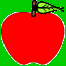 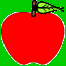 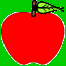 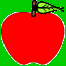 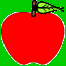 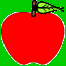 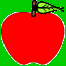 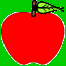 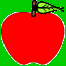 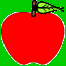 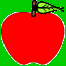 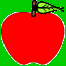 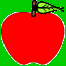 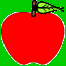 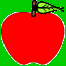 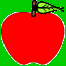 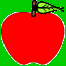 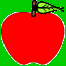 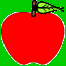 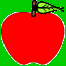 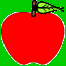 36
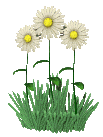 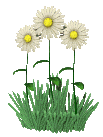 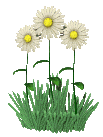 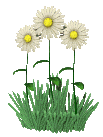 Chọn câu trả lời đúng nhất
	Từ đồng âm là:
   a. Những từ có nghĩa giống nhau.
   b. Những từ giống nhau về âm và nghĩa.
   c. Những từ giống nhau về âm nhưng khác hẳn
 nhau về nghĩa.
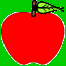 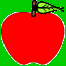 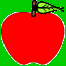 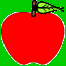 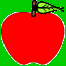 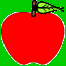 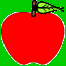 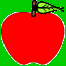 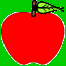 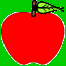 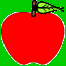 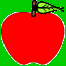 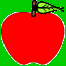 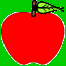 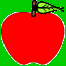 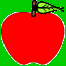 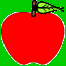 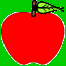 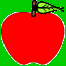 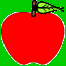 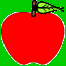 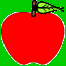 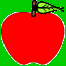 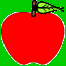 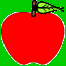 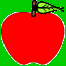 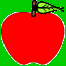 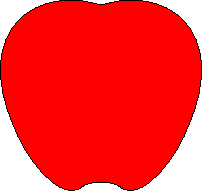 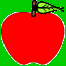 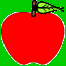 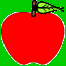 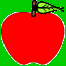 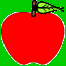 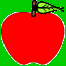 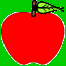 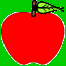 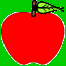 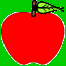 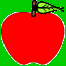 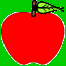 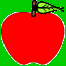 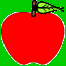 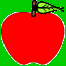 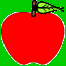 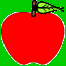 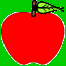 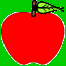 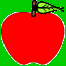 Cả lớp
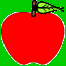 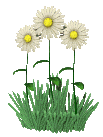 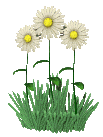 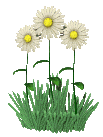 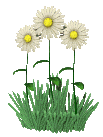 Đặt câu để phân biệt từ đồng âm “ba”
MRVT: Hữu nghị - Hợp tác (trang 56)
Yêu cầu cần đạt:
Mở rộng hệ thống hoá vốn từ thuộc chủ điểm cánh chim hoà bình.
Hiểu ý nghĩa của các thành ngữ nói về tình hữu nghị - hợp tác.
Biết cách sử dụng các từ, thành ngữ nói về tình hữu nghị - hợp tác.
Bài 1: Xếp những từ có tiếng hữu cho dưới đây thành hai nhóm a và b:
hữu ích,
thân hữu,
hữu tình,
chiến hữu,
hữu hiệu,
hữu nghị,
hữu dụng.
bạn hữu,
hữu hảo,
bằng hữu,
b) Hữu có nghĩa là “có”
a) Hữu có nghĩa là “bạn bè”
M: hữu ích
M: hữu nghị
Để xếp được các từ 2 nhóm con làm thế nào?
Hữu nghị
Tình cảm thân thiện giữa các nước
Chiến hữu
Tình bạn thân thiết
Thân hữu
Bạn chiến đấu
Hữu hảo
Bạn bè thân thiết
Bằng hữu
Có ích
Bạn hữu
Bạn bè thân thiết
Hữu ích
Có hiệu quả
Hữu hiệu
Tình cảm bạn bè thân thiện
Hữu tình
Dùng được việc
Hữu dụng
Có sức hấp dẫn, gợi cảm, có tình cảm
Bài 1: Xếp những từ có tiếng hữu cho dưới đây thành hai nhóm a và b:
hữu ích,
thân hữu,
hữu tình,
chiến hữu,
hữu hiệu,
hữu nghị,
hữu dụng.
bạn hữu,
hữu hảo,
bằng hữu,
b) Hữu có nghĩa là “có”
a) Hữu có nghĩa là “bạn bè”
M: hữu ích
M: hữu nghị
Bài 2: Xếp các từ có tiếng hợp cho dưới đây thành hai nhóm a và b:
hợp nhất,
hợp lệ
hợp thời,
phù hợp,
hợp tác,
hợp tình,
hợp lí,
hợp pháp,
hợp lực,
thích hợp.
a) Hợp có nghĩa là “đúng với yêu cầu, đòi hỏi…nào đó”.
a) Hợp có nghĩa là “gộp lại” (thành lớn hơn)
M: hợp tác
M: thích hợp
Để xếp được các từ 2 nhóm con làm thế nào?
A
B
1.Hợp tình
2.Thích hợp
3.Phù hợp
4.Hợp thời
5.Hợp lệ
6.Hợp nhất
7.Hợp pháp
8.Hợp lực
9.Hợp lí
a.Đáp ứng được đòi hỏi.
b.Phù hợp với thời điểm. 
c.Hợp với, ăn khớp với.
d.Thoả đáng về mặt tình cảm hay lí lẽ.
e.Đúng với thể lệ quy định.
f.Hợp thành một tổ chức duy nhất.
g.Đúng lẽ phải.
h.Đúng với pháp luật.
i.Chung sức lực
Bài 2: Xếp các từ có tiếng hợp cho dưới đây thành hai nhóm a và b:
hợp nhất,
hợp lệ
hợp thời,
phù hợp,
hợp tác,
hợp tình,
hợp lí,
hợp pháp,
hợp lực,
thích hợp.
a) Hợp có nghĩa là “đúng với yêu cầu, đòi hỏi…nào đó”.
a) Hợp có nghĩa là “gộp lại” (thành lớn hơn)
M: hợp tác
hợp nhất
hợp lực
M: thích hợp
hợp tình, phù hợp
hợp thời, hợp lệ
hợp pháp, hợp lí
a) Hợp có nghĩa là   “gộp lại”
b) Hợp có nghĩa là “đúng với yêu cầu, đòi hỏi… nào đó”
Bài tập 2: Xếp những từ có tiếng hợp cho dưới đây thành hai nhóm a và b:
hợp tình, hợp tác, phù hợp, hợp thời, hợp lệ, hợp nhất, hợp pháp, hợp lực, hợp lí, thích hợp.
hợp tình, phù hợp
hợp thời, hợp lệ
hợp pháp, hợp lí
thích hợp
hợp tác
hợp nhất
hợp lực
Bài tập 3: Đặt một câu với một từ ở bài tập 1 và một câu với một từ ở bài tập 2:
VD: Quan hệ giữa hai nước Việt Nam – Lào rất hữu hảo.
- Chúng tôi luôn giải quyết công việc một cách hợp tình, hợp lí.
Tiêu chí:
1. Đặt đúng yêu cầu chưa?
2. Câu viết đúng cấu tạo chưa? (  Có đủ CN – VN)
3. Đầu câu viết hoa, cuối câu có dấu chấm .
4. Cách dùng từ, diễn đạt câu.
Bài 4: Đặt câu với một trong những thành ngữ dưới đây:
Bốn biển một nhà.
Kề vai sát cánh.
Chung lưng đấu cật.
Nêu nghĩa của các câu thành ngữ.
Bài 4: Đặt câu với một trong những thành ngữ dưới đây:
Bốn biển một nhà.
Kề vai sát cánh.
Chung lưng đấu cật.
Tiêu chí:
1. Đặt đúng yêu cầu chưa?
2. Câu viết đúng cấu tạo chưa? (  Có đủ CN – VN)
3. Đầu câu viết hoa, cuối câu có dấu chấm .
4. Cách dùng từ, diễn đạt câu.
DẶN DÒ
Ghi nhớ các đơn vị đo diện tích đã học
Hoàn thành VBTT và sách BT: 
Xem trước bài: Héc – ta trang 28
Bài 1: Xếp những từ có tiếng hữu cho dưới đây thành hai nhóm a và b:
hữu ích,
thân hữu,
hữu tình,
chiến hữu,
hữu hiệu,
hữu nghị,
hữu dụng.
bạn hữu,
hữu hảo,
bằng hữu,
M: hữu nghị
a) Hữu có nghĩa là “bạn bè”
Để xếp được các từ 2 nhóm con làm thế nào?
M: hữu ích
b) Hữu có nghĩa là “có”
Bài 1: Xếp những từ có tiếng hữu cho dưới đây thành hai nhóm a và b:
hữu ích,
thân hữu,
hữu tình,
chiến hữu,
hữu hiệu,
hữu nghị,
hữu dụng.
bạn hữu,
hữu hảo,
bằng hữu,
b) Hữu có nghĩa là “có”
a) Hữu có nghĩa là “bạn bè”
M: hữu ích
M: hữu nghị
Để xếp được các từ 2 nhóm con làm thế nào?